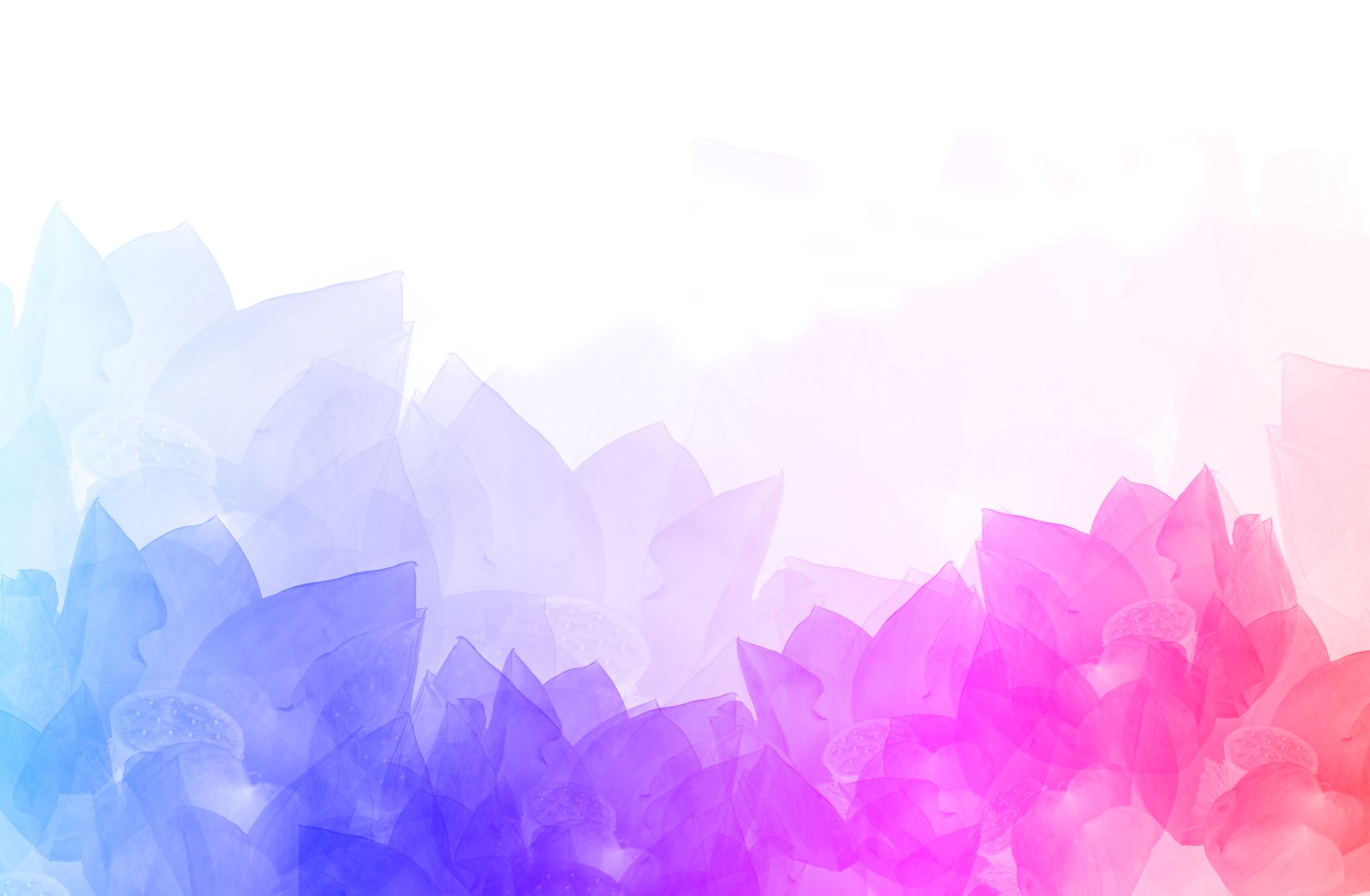 АКТУАЛІЗАЦІЯ ПРОБЛЕМИ ПРОФЕСІОНАЛІЗАЦІЇ МЕНЕДЖМЕНТУ
ПЛАН:
Сутність понять «управлінський потенціал», «менеджмент», «професія»
Професіоналізація управління як процес
Управлінський вплив на працівників через систему стимулів професійного розвитку
Управлінський потенціал
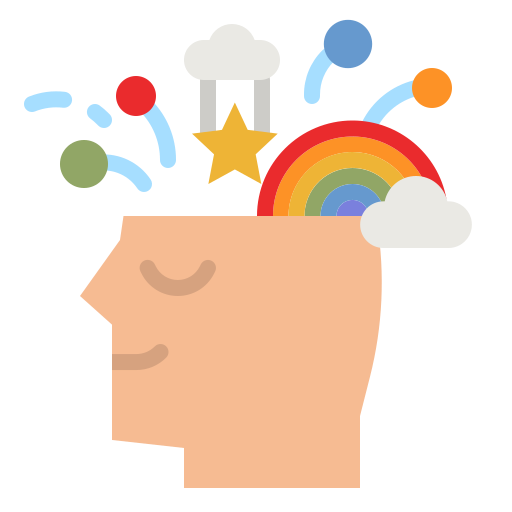 потенційна здатність управлінського персоналу на засадах професіоналізму оптимально застосувати професійно-кваліфікаційний, творчий потенціали та організаційну спроможність з метою досягнення сталого та ефективного функціонування підприємства
Професія – рід трудової діяльності людини, яка володіє комплексом спеціальних знань, практичних навичок, одержаних шляхом спеціальної освіти, навчання чи досвіду, які дають можливість здійснювати роботу в певній сфері виробництва. Поняття «професія» має статус соціального інституту. Головна потреба, яку задовольняє професія як соціальна норма, – це спеціалізація трудової діяльності людини.
«Професія» застосовується здебільшого в системі соціально-трудових відносин, і на ринку праці. 
При професійному виборі майбутній фахівець керується вже наявними в нього переконаннями, установками і особистісними цінностями. Головним фактором вибору професії і становлення особистості професіонала, на думку Л.В. Баєвої, є його особистісні цінності, які можна віднести до абсолютних.
Професія в житті кожної людини є однією з основних категорій, оскільки багато в чому визначає його подальшу долю і самореалізацію. Психологія Мартіна Ахтніха і його тест професійного орієнтування базується на понятті схильності індивіда до якоїсь професії в даний момент часу. Однак Ахтніх акцентує увагу на тому, що доля людини, в професійному плані, повинна складатися не з однієї професії, необхідно освоїти чотири.
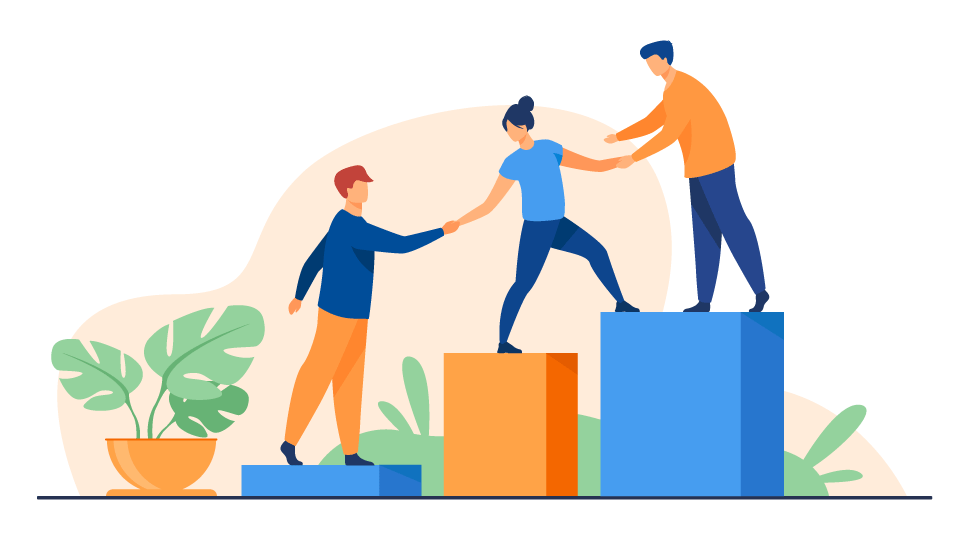 Професіоналізація управління як процес
Професіоналізація – це цілісний безперервний процес становлення особистості фахівця, який починається з моменту вибору майбутньої професії та завершується, коли особистість припиняє активну трудову діяльність.
Управління як процес – це сукупність дій людини, яка забезпечує досягнення бажаного результату, кінцевої мети управління. Сукупність ця постає низкою взаємопов’язаних послідовних етапів, які називаються функціями.
Основними функціями вважають: 1) мотивацію; 2) планування; 3) контроль; 4) організацію діяльності. 

Своєчасна постановка і розв’язання завдань кожного етапу дозволяє досягати бажаної мети управління з оптимальною якістю і мінімальними витратами ресурсів. Основні функції в процесі управління поєднують в єдине ціле так звані сполучні чи об’єднувальні функції: комунікації (спілкування) і прийняття рішень.
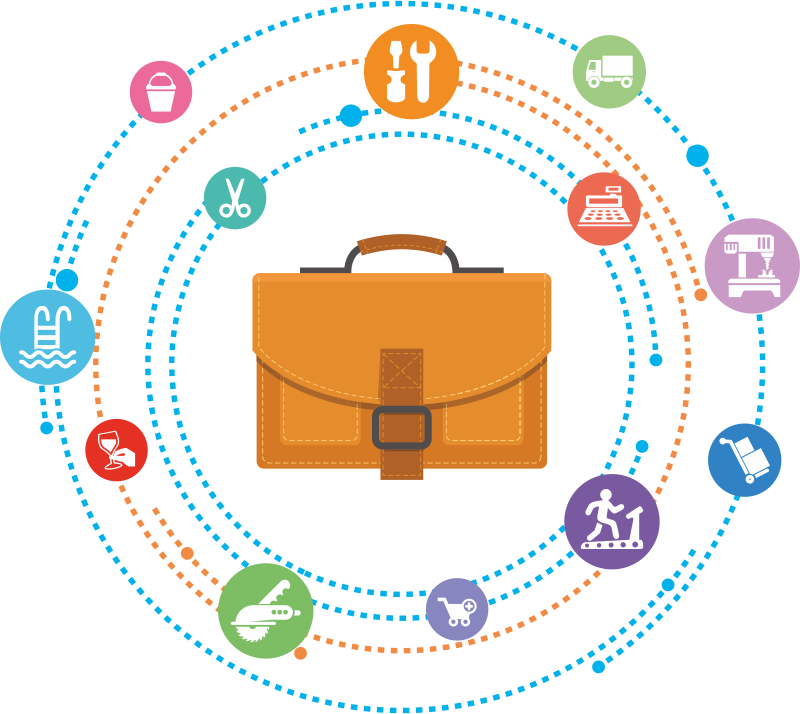 Управлінський вплив на працівників через систему стимулів професійного розвитку
Процес удосконалення доцільно здійснювати у розрізі її суб’єктів, процесів та об’єктів. Процес удосконалення полягає у переході від існуючого стану до цільового під впливом впровадження комплексу заходів, які дозволять підвищити інтелектуальний та професійний рівень персоналу, що забезпечить стабільний розвиток та конкурентоспроможність підприємства. Усі процеси із вдосконалення елементів системи управління персоналом підприємств повинні виконуватись у чіткому та безпосередньому взаємозв’язку між собою, щоб взаємодоповнювати та підсилювати вплив одного процесу на інші, і на цілу систему управління персоналом підприємства загалом.
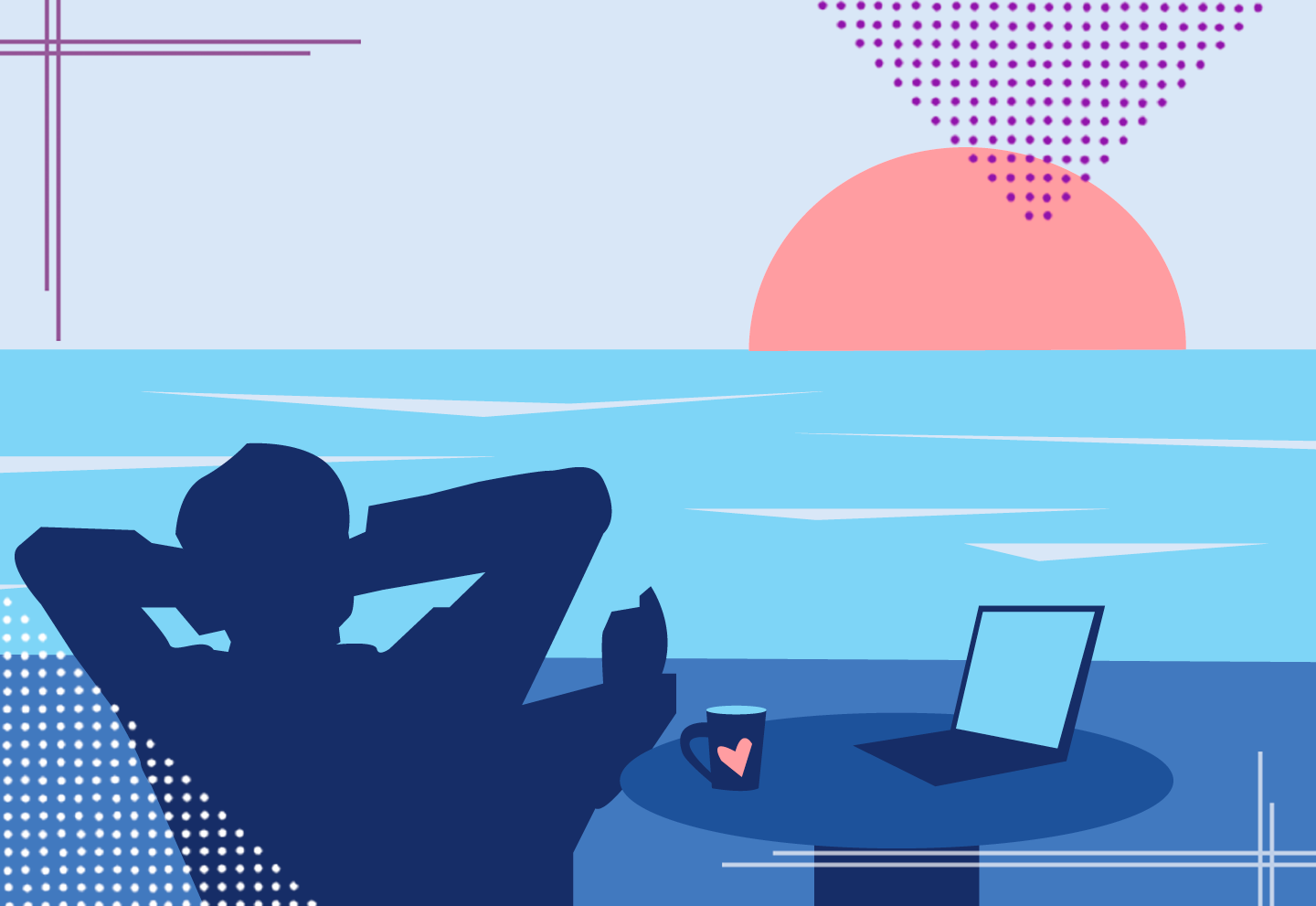